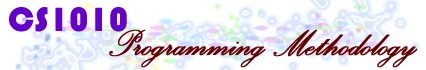 http://www.comp.nus.edu.sg/~cs1010/
UNIT 17
Recursion: Towers of Hanoi
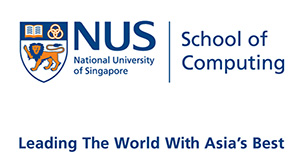 © NUS
CS1010 (AY2014/5 Semester 1)
Unit17 - 2
Unit 17: Recursion: Towers of Hanoi
Objectives:
Understand that many problems are more naturally solved with recursion, which can provide elegant solutions.
Taste the classic example of recursion: Towers of Hanoi.
© NUS
CS1010 (AY2014/5 Semester 1)
Unit17 - 3
Tower Of Hanoi (1/17)
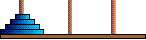 This classical “Towers of Hanoi” puzzle has attracted the attention of computer scientists more than any other puzzles.
Invented by Edouard Lucas, a French mathematician, in1883. 
There are 3 pegs (A, B and C) and a tower of n disks on the first peg A, with the smallest disk on the top and the biggest at the bottom. The purpose of the puzzle is to move the whole tower from peg A to peg C, with the following simple rules:
Only one disk (the one at the top) can be moved at a time.
A bigger disk must not rest on a smaller disk.
© NUS
CS1010 (AY2014/5 Semester 1)
Unit17 - 4
Tower Of Hanoi (2/17)
Demo: Tower of Hanoi
We attempt to write a program to produce instructions on how to move the disks from peg A to peg C to complete the puzzle.
Example: A tower with 3 disks.
Output produced by program:
	Move disk from A to C
	Move disk from A to B
	Move disk from C to B
	Move disk from A to C
	Move disk from B to A
	Move disk from B to C
	Move disk from A to C
A
B
C
© NUS
CS1010 (AY2014/5 Semester 1)
Unit17 - 5
Tower Of Hanoi (3/17)
Example: A tower with 3 disks.
	Move disk from A to C
	Move disk from A to B
	Move disk from C to B
	Move disk from A to C
	Move disk from B to A
	Move disk from B to C
	Move disk from A to C
© NUS
CS1010 (AY2014/5 Semester 1)
Unit17 - 6
Tower Of Hanoi (4/17)
Example: A tower with 3 disks.
	Move disk from A to C
	Move disk from A to B
	Move disk from C to B
	Move disk from A to C
	Move disk from B to A
	Move disk from B to C
	Move disk from A to C
A
B
C
© NUS
CS1010 (AY2014/5 Semester 1)
Unit17 - 7
Tower Of Hanoi (5/17)
Example: A tower with 3 disks.
	Move disk from A to C
	Move disk from A to B
	Move disk from C to B
	Move disk from A to C
	Move disk from B to A
	Move disk from B to C
	Move disk from A to C
A
B
C
© NUS
CS1010 (AY2014/5 Semester 1)
Unit17 - 8
Tower Of Hanoi (6/17)
Example: A tower with 3 disks.
	Move disk from A to C
	Move disk from A to B
	Move disk from C to B
	Move disk from A to C
	Move disk from B to A
	Move disk from B to C
	Move disk from A to C
A
B
C
© NUS
CS1010 (AY2014/5 Semester 1)
Unit17 - 9
Tower Of Hanoi (7/17)
Example: A tower with 3 disks.
	Move disk from A to C
	Move disk from A to B
	Move disk from C to B
	Move disk from A to C
	Move disk from B to A
	Move disk from B to C
	Move disk from A to C
A
B
C
© NUS
CS1010 (AY2014/5 Semester 1)
Unit17 - 10
Tower Of Hanoi (8/17)
Example: A tower with 3 disks.
	Move disk from A to C
	Move disk from A to B
	Move disk from C to B
	Move disk from A to C
	Move disk from B to A
	Move disk from B to C
	Move disk from A to C
A
B
C
© NUS
CS1010 (AY2014/5 Semester 1)
Unit17 - 11
Tower Of Hanoi (9/17)
Example: A tower with 3 disks.
	Move disk from A to C
	Move disk from A to B
	Move disk from C to B
	Move disk from A to C
	Move disk from B to A
	Move disk from B to C
	Move disk from A to C
A
B
C
© NUS
CS1010 (AY2014/5 Semester 1)
Unit17 - 12
Tower Of Hanoi (10/17)
Example: A tower with 3 disks.
	Move disk from A to C
	Move disk from A to B
	Move disk from C to B
	Move disk from A to C
	Move disk from B to A
	Move disk from B to C
	Move disk from A to C
Voilà!
A
B
C
© NUS
CS1010 (AY2014/5 Semester 1)
Unit17 - 13
Tower Of Hanoi (11/17)
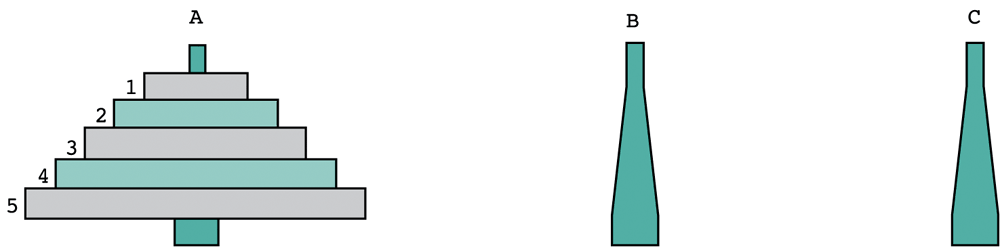 Can be interpreted as:
 1. move four disks from peg A to peg B
 2. move disk 5 from peg A to peg C
 3. move four disks from peg B to peg C
© NUS
CS1010 (AY2014/5 Semester 1)
Unit17 - 14
Tower Of Hanoi (12/17)
Towers after steps 1 and 2:
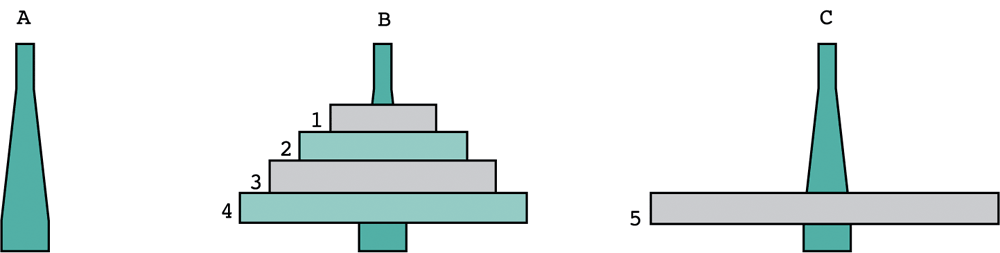 But how do we execute step 1? Or step 3?
Step 3 can be interpreted as:
3.1 move three disks from peg B to peg A
3.2 move disk 4 from peg B to peg C
3.3 move three disks from peg A to peg C
© NUS
CS1010 (AY2014/5 Semester 1)
Unit17 - 15
Tower Of Hanoi (13/17)
Towers after steps 1, 2, 3.1 and 3.2:
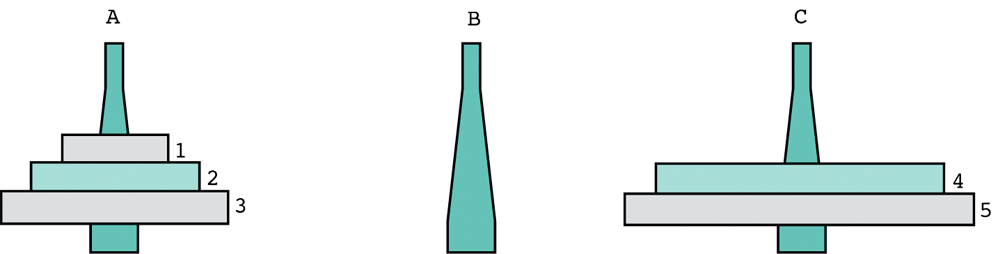 Can you start to visualise how to solve this using recursion?
© NUS
CS1010 (AY2014/5 Semester 1)
Unit17 - 16
Tower Of Hanoi (14/17)
Algorithm:
if (n > 0) 
	move n – 1 disks from the source peg to the temp peg using the dest peg
	move disk n from the source peg to the dest peg
	move n – 1 disks from the temp peg to the dest peg using the source peg
© NUS
CS1010 (AY2014/5 Semester 1)
Unit17 - 17
Tower Of Hanoi (15/17)
Unit17_TowersOfHanoi.c
#include <stdio.h>
void tower(char, char, char, int); 
int main(void) {
	int disks;
	printf("Number of disks: ");
	scanf("%d", &disks);
	tower('A','B','C', disks);
	return 0;
}

// Display instructions for moving n disk from source to dest
// using temp as an auxiliary. Disks are numbered 1 to n 
// (smallest to largest). 
void tower(char source, char temp, char dest, int n) {
	if (n > 0) {
		tower(source, dest, temp, n-1);
		printf("Move disk %d from peg %c to peg %c\n", 
		       n, source, dest);
		tower(temp, source, dest, n-1);
	}
}
© NUS
CS1010 (AY2014/5 Semester 1)
Unit17 - 18
Tower Of Hanoi (16/17)
source is 'A'
temp is 'B'
dest is 'C'
n is 1
Tracing tower('A', 'B', 'C', 3);
tower ('A', 'C', 'B', 0)
move 1 from A to C
tower ('B', 'A', 'C', 0)
tower('A',  'B',  'C', 3);
source is 'A'
temp is 'C'
dest is 'B'
n is 2
source is 'C'
temp is 'A'
dest is 'B'
n is 1
source is 'A'
temp is 'B'
dest is 'C'
n is 3
tower ('A', 'B', 'C', 1)
move 2 from A to B
tower ('C', 'A', 'B', 1)
tower ('C', 'B', 'A', 0)
move 1 from C to B
tower ('A', 'C', 'B', 0)
tower ('A', 'C', 'B', 2)
move 3 from A to C
tower ('B', 'A', 'C', 2)
source is 'B'
temp is 'C'
dest is 'A'
n is 1
source is 'B'
temp is 'A'
dest is 'C'
n is 2
tower ('B', 'A', 'C', 0)
move 1 from B to A
tower ('C', 'B', 'A', 0)
tower ('B', 'C', 'A', 1)
move 2 from B to C
tower ('A', 'B', 'C', 1)
source is 'A'
temp is 'B'
dest is 'C'
n is 1
tower ('A', 'C', 'B', 0)
move 1 from A to C
tower ('B', 'A', 'C', 0)
© NUS
CS1010 (AY2014/5 Semester 1)
Unit17 - 19
Tower Of Hanoi (17/17)
Output generated by tower('A', 'B', 'C', 3);
Move disk 1 from peg A to peg C
Move disk 2 from peg A to peg B
Move disk 1 from peg C to peg B
Move disk 3 from peg A to peg C
Move disk 1 from peg B to peg A
Move disk 2 from peg B to peg C
Move disk 1 from peg A to peg C
© NUS
CS1010 (AY2014/5 Semester 1)
Unit17 - 20
End of File